Fisiologia del ciclo mestruale e pillola anticoncezionale
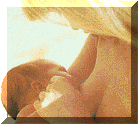 La pillola anticoncezionale
La prima pillola anticoncezionale fu messa a punto dal medico americano Gregory Pincus nel 1956
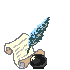 Envoid, il primo anticoncezionale orale, ha ottenuto un certificato medico dalla Food & Drug Administration (FDA) Americana nel 1960
Primo paese a commercializzarla fu l’America nei primi anni ’60
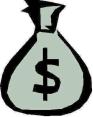 In Italia ammessa a partire dal 1972
Forte impatto sociale, economico, scientifico ed etico
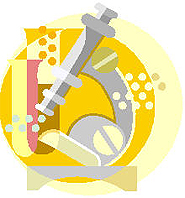 Numerosi studi su nuovi metodi contraccettivi e su eventuali patologie associate all’assunzione.
La pillola anticoncezionale
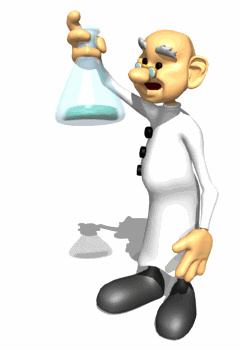 Miscela sintetica di estrogeni e progestinici gli ormoni che controllano la funzione femminile
ESTROGENI
PROGESTINICI
Steroide a 18 atomi di carbonio.
 
 La classe degli estrogeni comprende tre ormoni: estradiolo, estrone e estriolo prodotti nelle ovaie

 L’estrogeno viene prodotto nella prima metà del ciclo mestruale

 Responsabile dello sviluppo del seno, del sistema riproduttivo e della forma del corpo.

 Stimola la crescita dell’endometrio preparandolo alla fecondazione.
Steroide a 21 atomi di carbonio. 

Tra i più importanti c'è il progesterone prodotto dalle paratiroidi. 

 Blocca l’effetto della crescita esercitato dall’estrogeno. 

 Permette lo sviluppo del tessuto endometriale, assicurando l’impianto dell’uovo fecondato.
Gli steroidi sessuali
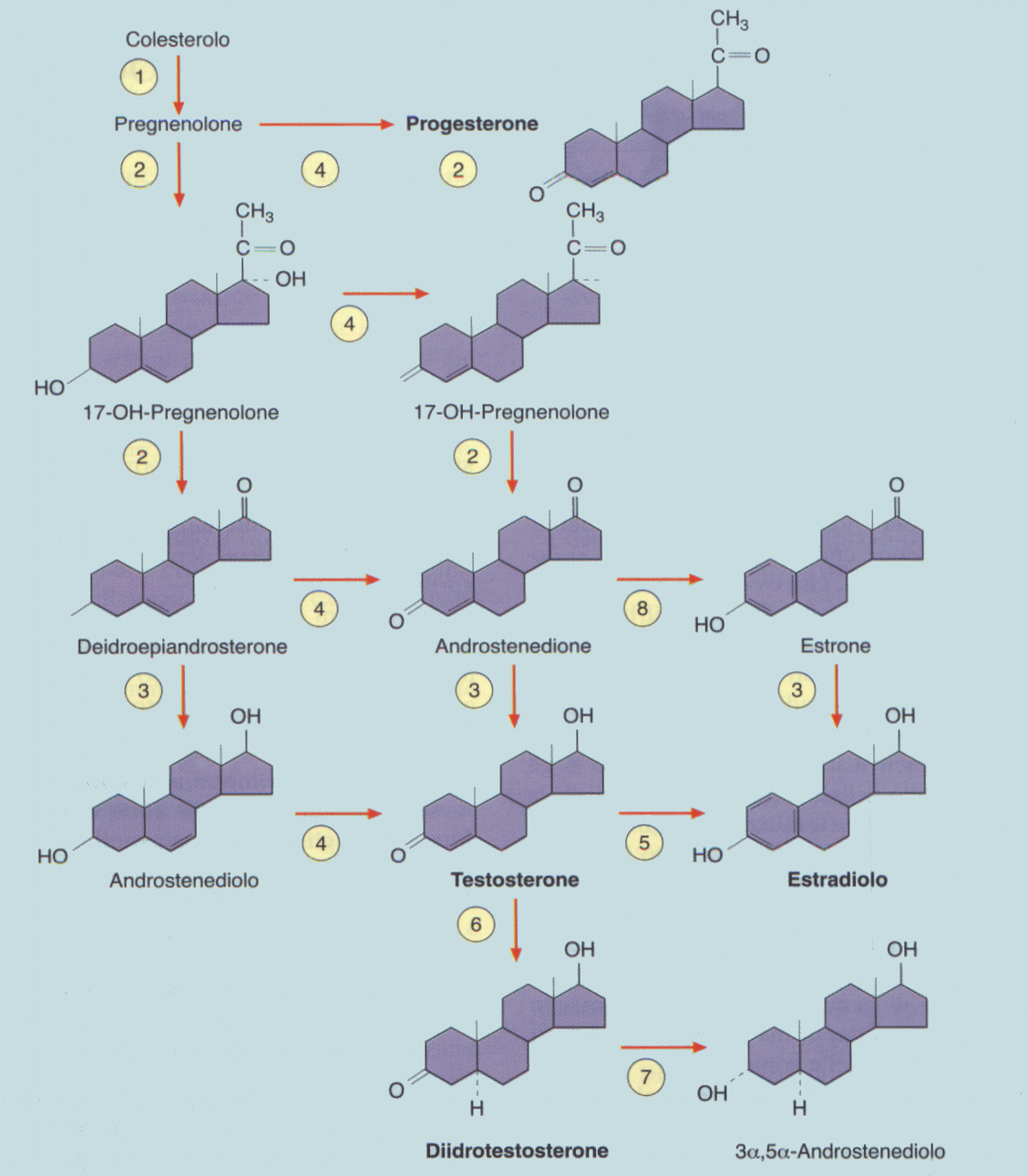 Estrogeni e progesterone, in compagnia dei loro derivati metabolici, sono attivi fisiologicamente quando la donna diviene fertile (feconda e fecondabile, cioè alla prima mestruazione) e controllano l'ovaio e l'utero
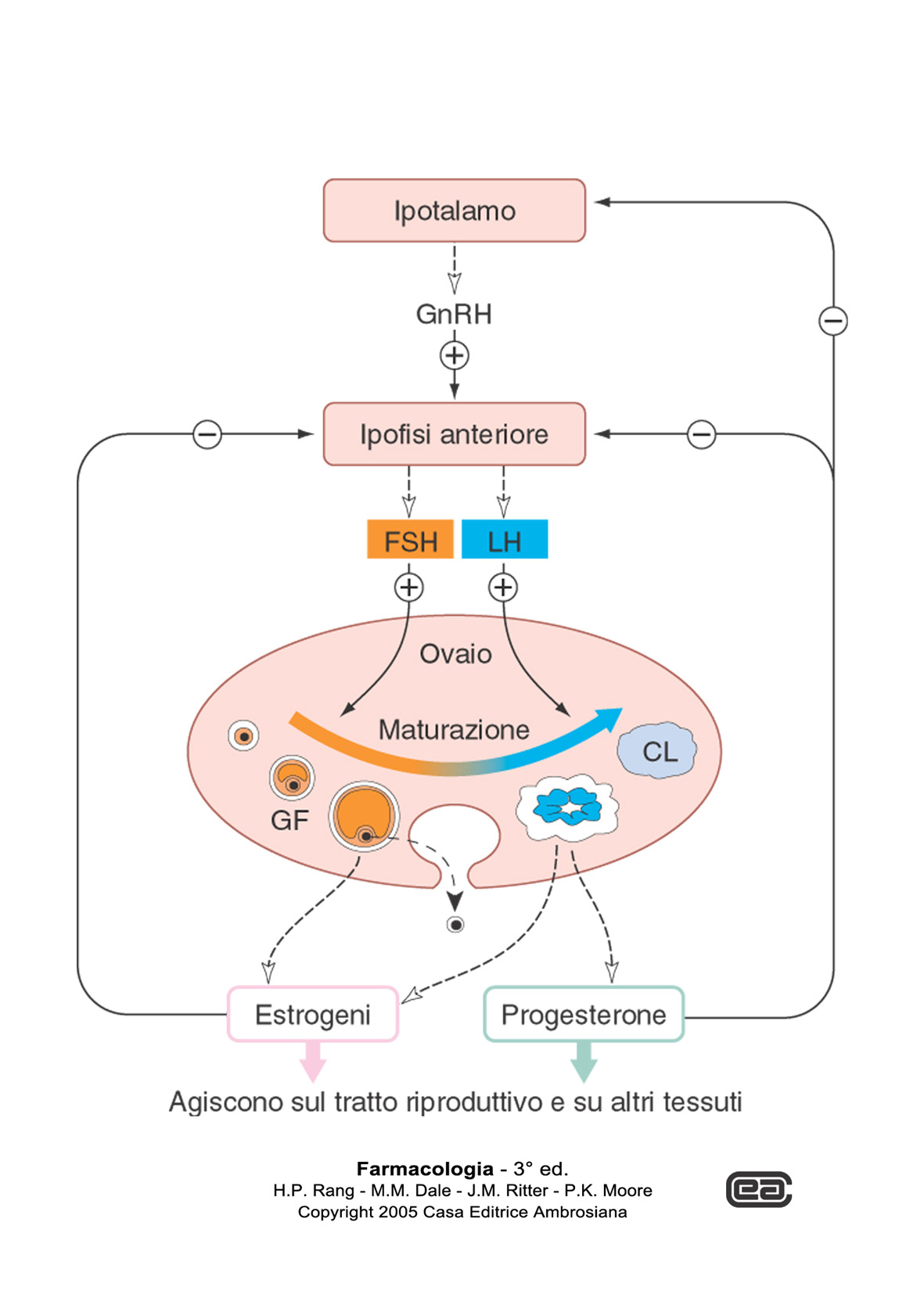 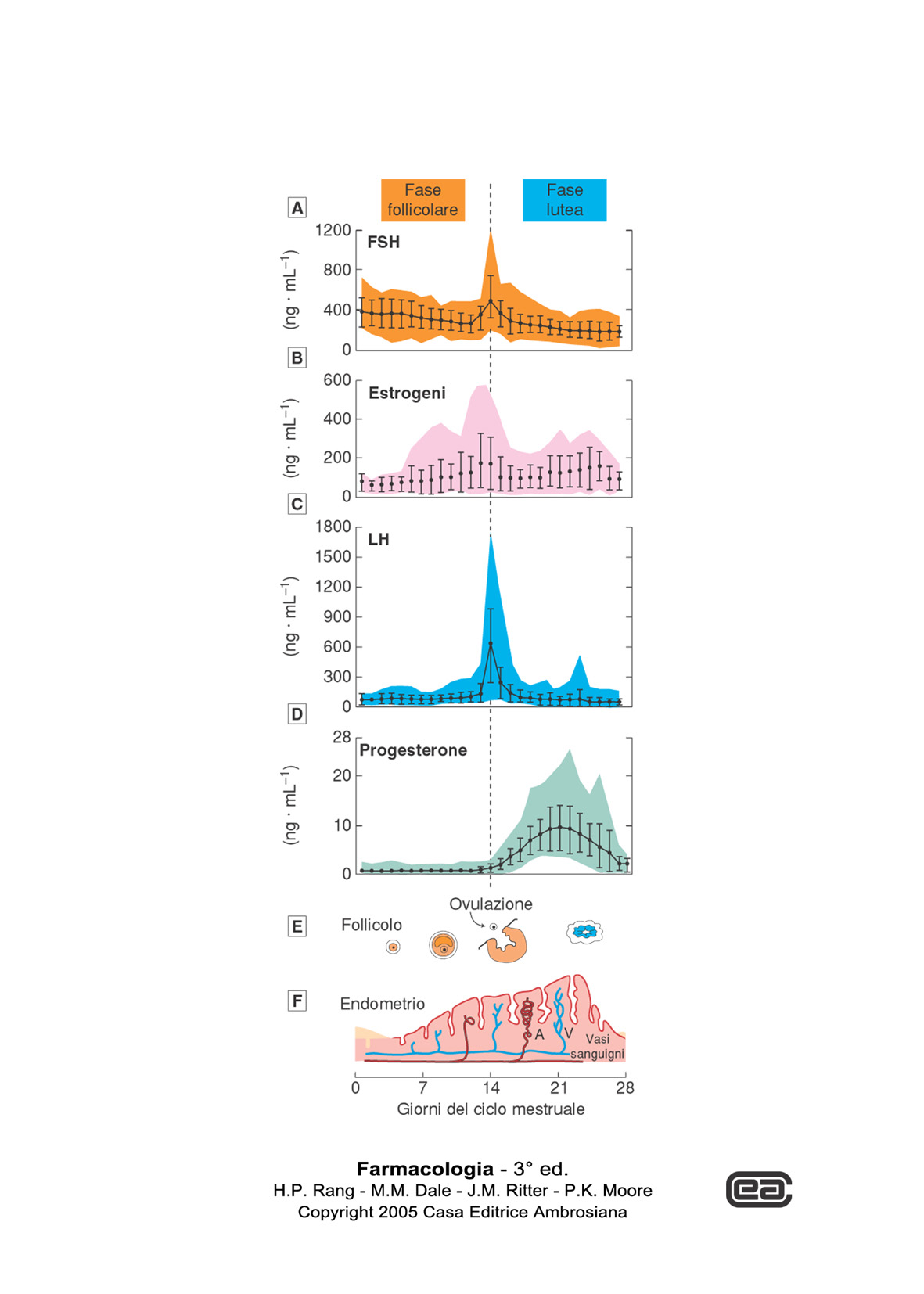 Sviluppo/matura-zione follicolo
Rottura parete follicolo, ovulazione
Il ciclo mestruale
Il ciclo mestruale si conta per convenzione dal primo giorno del flusso mestruale
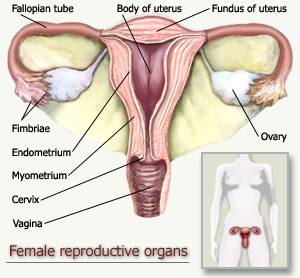 Le modificazioni cicliche degli organi interessati dipendono dalle modificazioni cicliche della secrezione di tutte le ghiandole endocrine interessate e dell’ipotalamo che controlla l‘ipofisi tramite fattori di rilascio
La durata media è di 28 giorni; la fase soggetta a variazioni è quella pre-ovulatoria, mentre dall’ovulazione alla mestruazione trascorrono esattamente 14 giorni perché gli eventi ormonali si controllano strettamente a cascata.
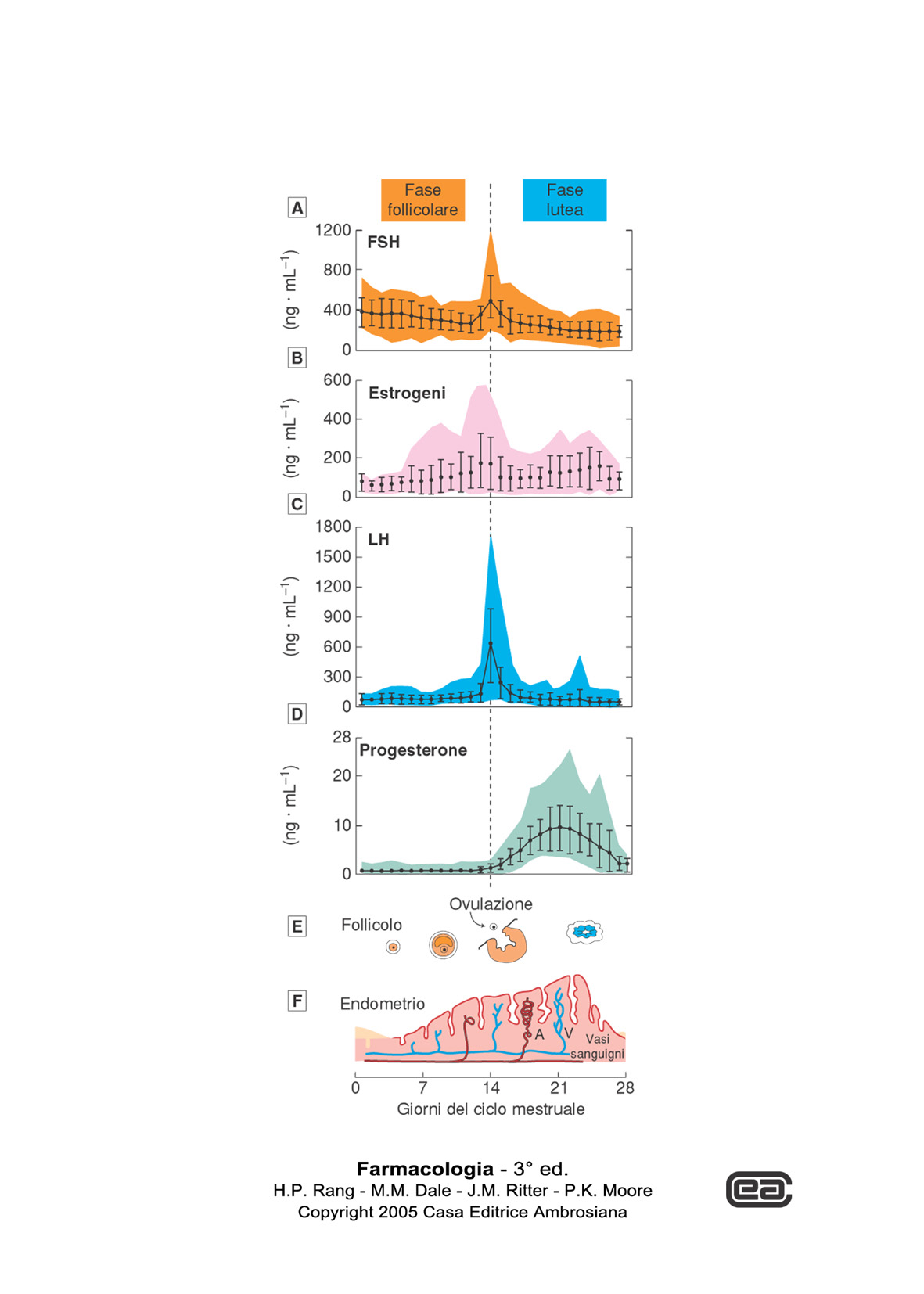 Fasi del ciclo mestruale
Fase Mestruale (primi 4 giorni del ciclo) (<<LH, <<Progesterone, < Estrogeni)

 Fase di Proliferativa o Follicolare (dal 5° al 14°) (<<LH, <<Progesterone, > Estrogeni)

 Fase  Secretoria o Luteinica (dal 15° al 28°) (<LH, >> Progesterone, > Estrogeni)

Ovulazione (il 14°-15°) corrisponde alla rottura del GF (picco di LH, picco di estrogeni poco prima, picco di FSH)
Fasi del ciclo mestruale 
e ormoni
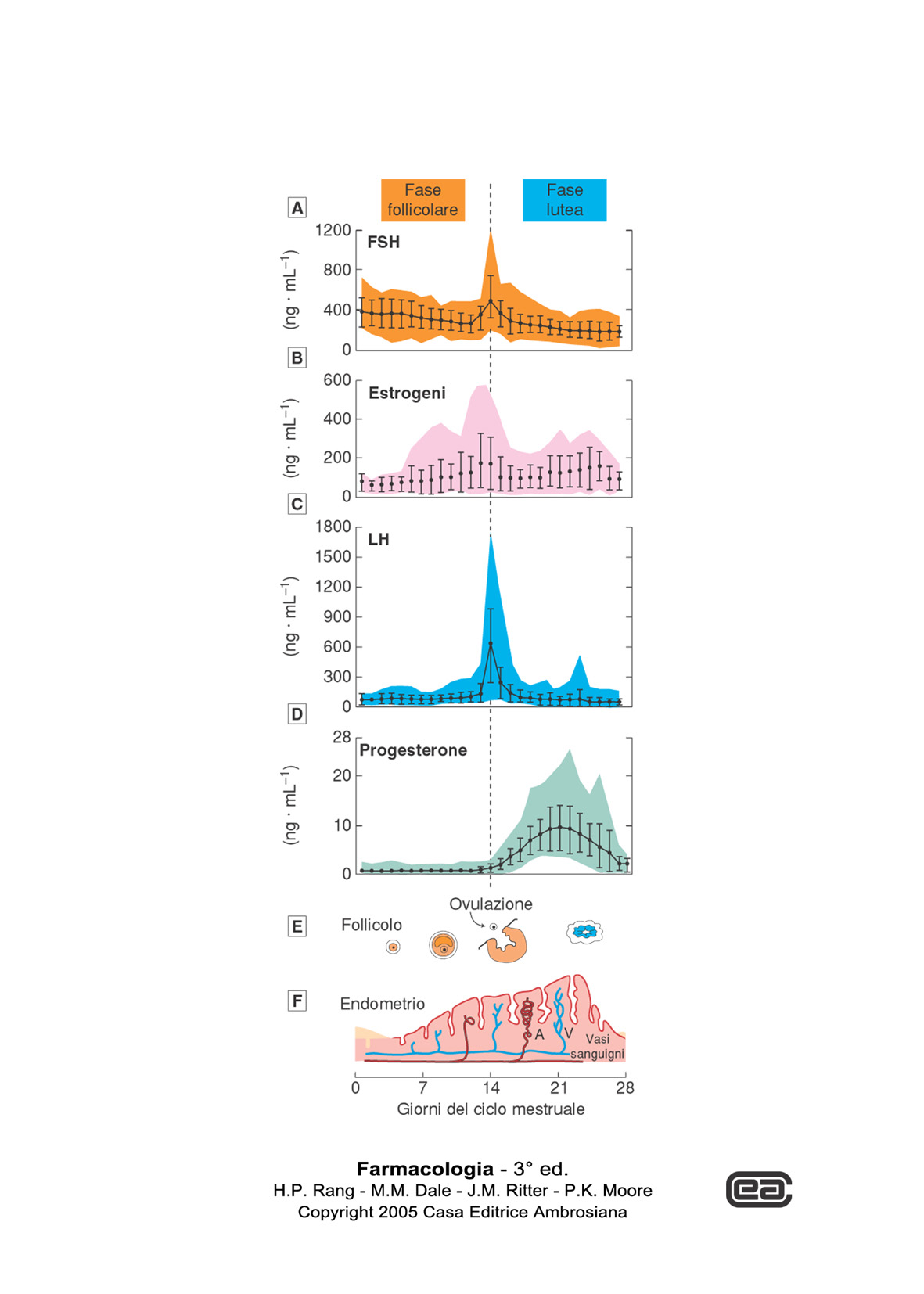 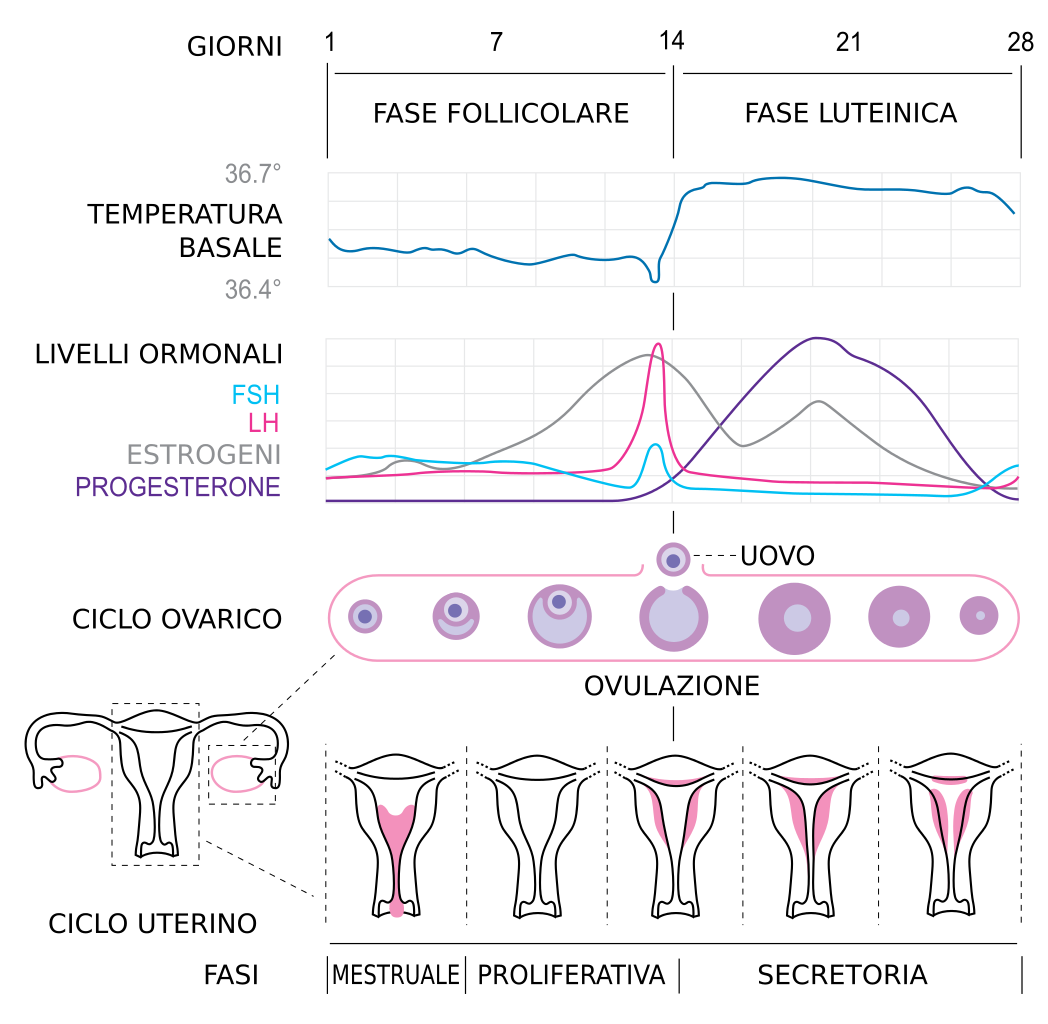 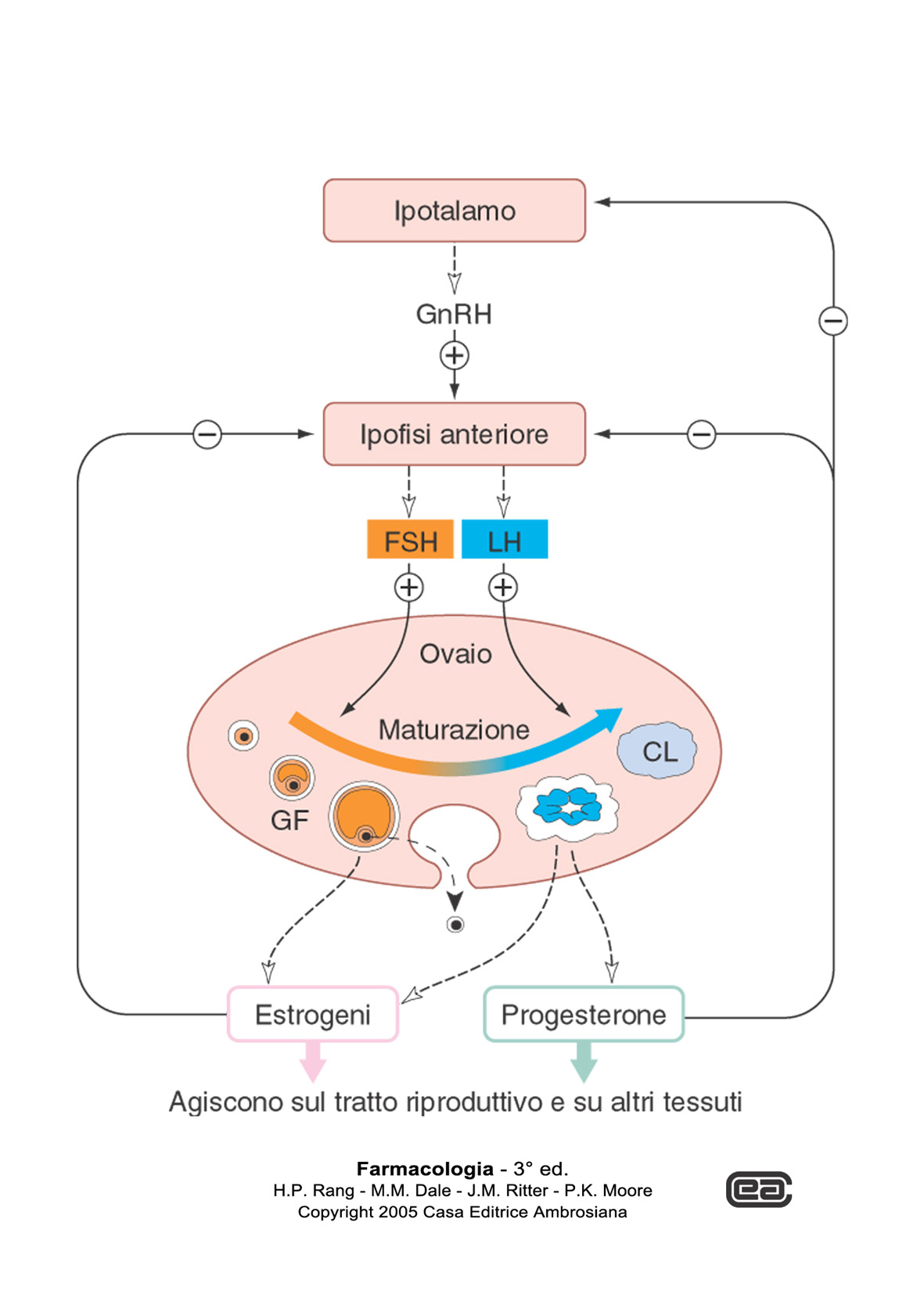 Nella fase follicolare: FSH e LH agiscono sulle ovaie e promuovono la maturazione dei follicoli. Il più veloce diventa GF (follicolo di Graaf) che matura (gli altri degenerano), produce estrogeni fino all’ovulazione, dove si rompe e libera l’uovo (ovulazione). 
Gli estrogeni agiscono sull’endometrio: aumenta lo spessore e vascolarizazzione della parete (f. proliferativa/ rigenerativa):
Sviluppo/matura-zione follicolo
Rottura parete follicolo, ovulazione
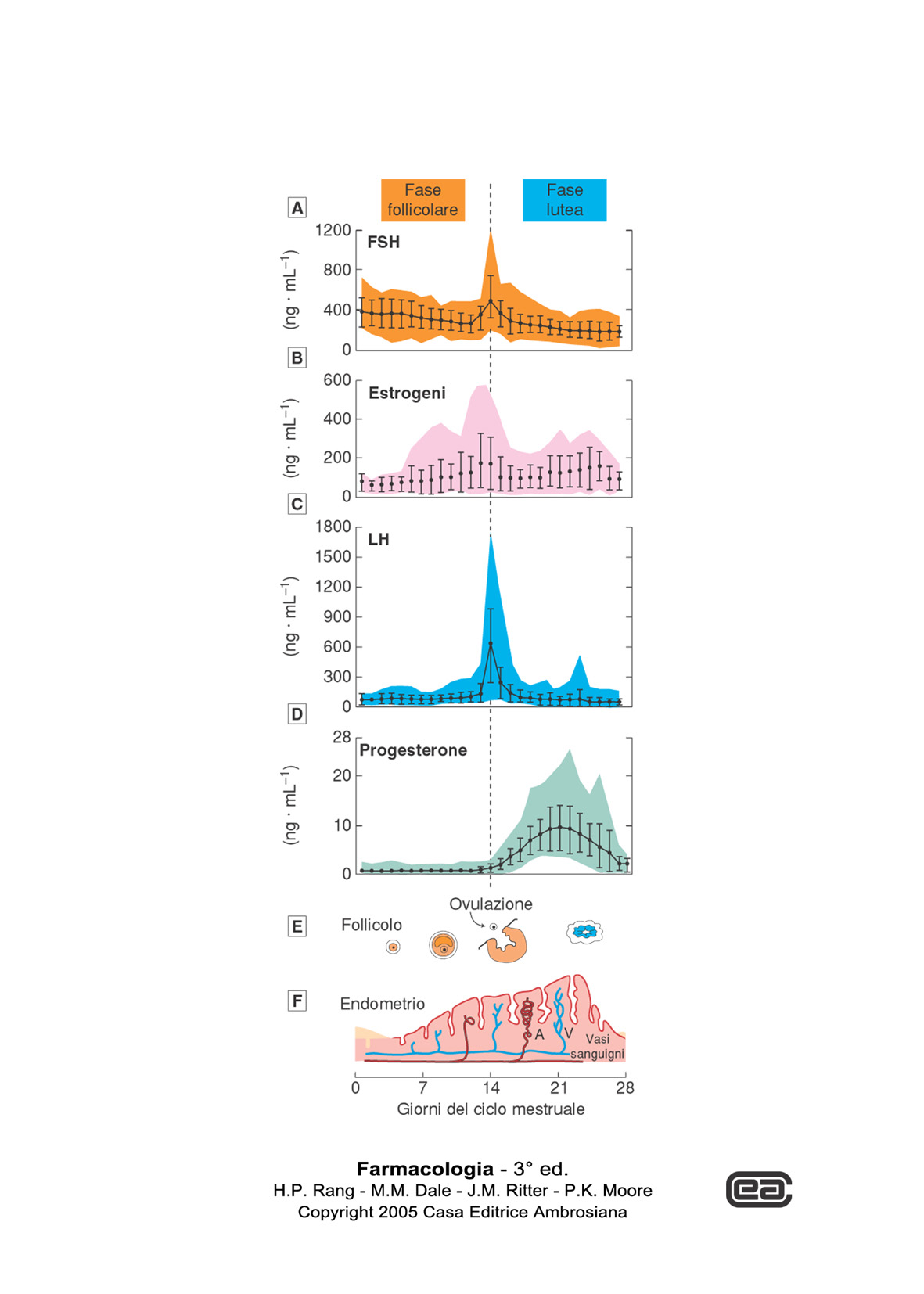 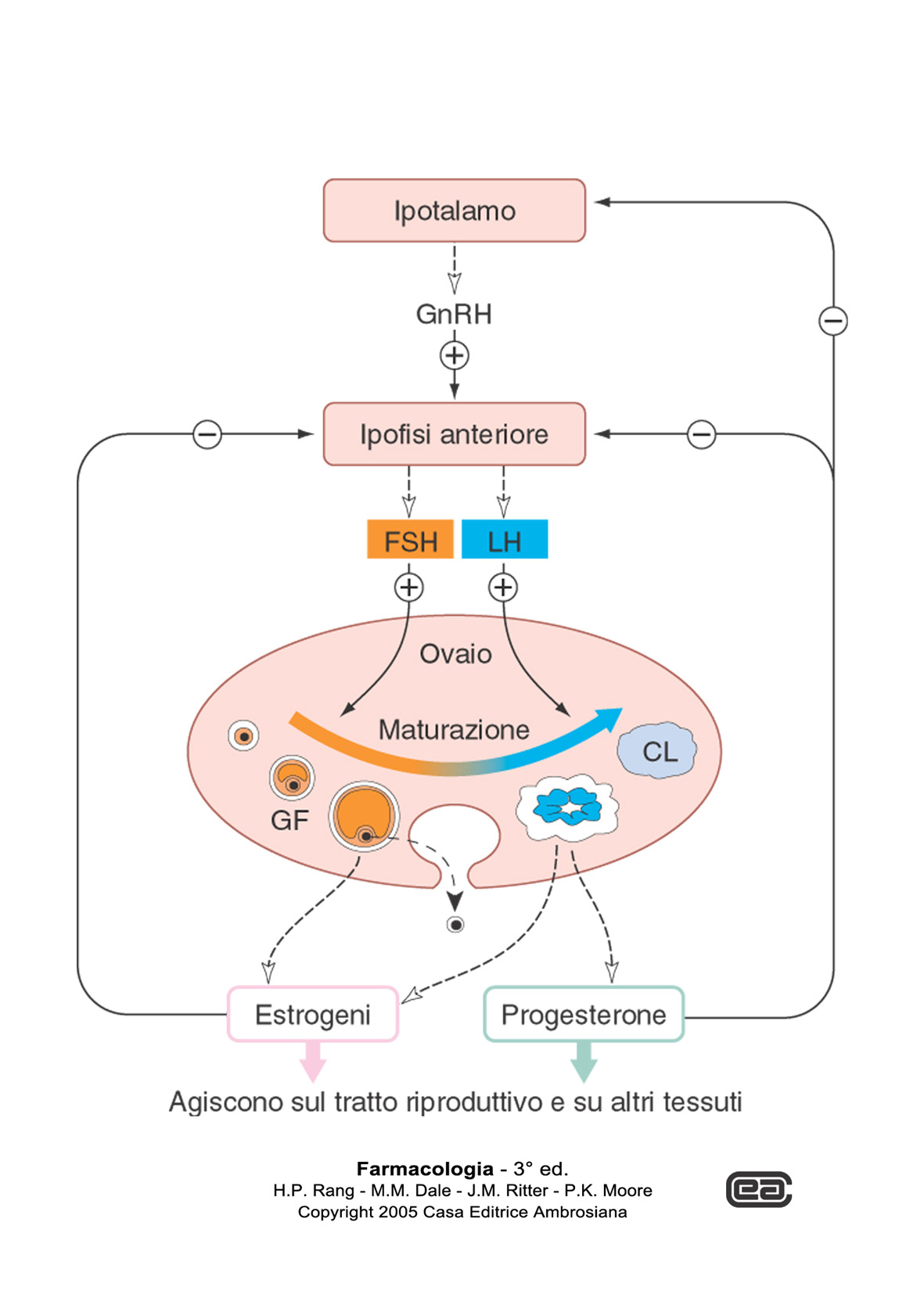 Nella fase luteinica: LH agisce sul follicolo rotto che prolifera e diventa CL (corpo luteo) che secerne Progesterone. 
Questo agisce sull’endometrio rendendolo adatto all’impianto dell’uovo fecondato  (fase  secretoria) ed inibisce mediante, feedback negativo su ipotalamo ed ipofisi, la liberazione di LH.
Se l’uovo non viene  fecondato la produzione di P. finisce e c’è la mestruazione (28° g.)
Sviluppo/matura-zione follicolo
Rottura parete follicolo, ovulazione
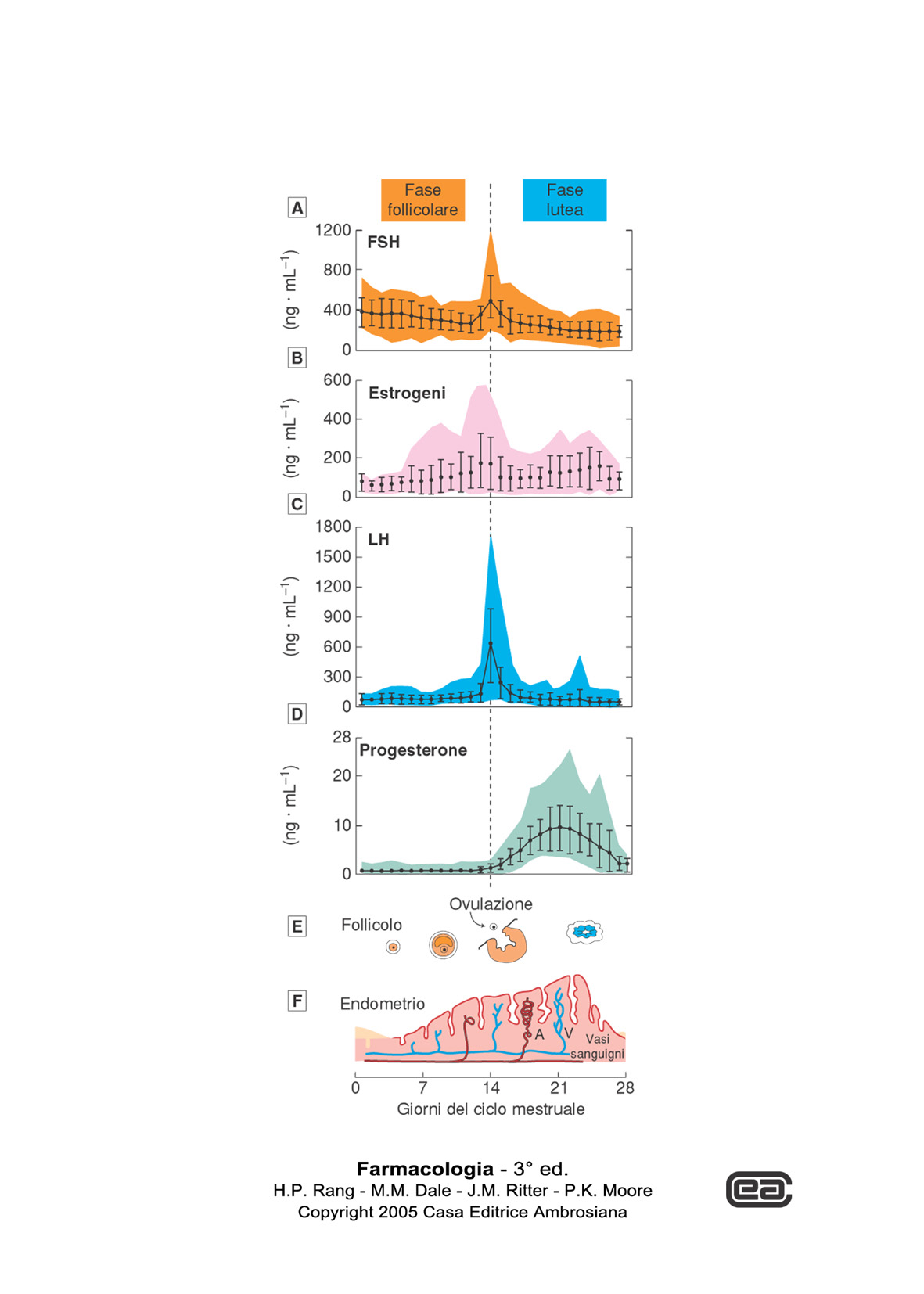 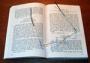 Fase Mestruale
Il primo giorno del ciclo mestruale è considerato la comparsa del flusso sanguigno uterino
Le arterie spirali che irrorano l’endometrio si restringono fino ad occludersi, causando nicrosi tessutale, seguita da rottura dei vasi al di sopra delle ostruzioni ed emorragia
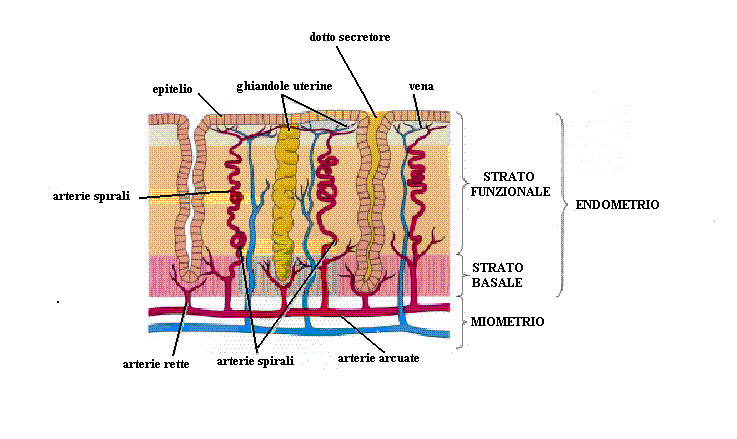 L’endometrio si distacca riducendosi ad uno strato basale minimo, ma conservando le estremità delle ghiandole e i vasi che si riformeranno.
La quantità di sangue perduto ad ogni mestruazione si aggira intorno ai 100-200 grammi. Una proprietà caratteristica di questo sangue è quella di non coagulare.
Fase proliferativa
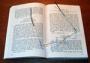 Nelle ovaie si sviluppa il follicolo ooforo che immette in circolazione l’estradiolo (estrogeno)
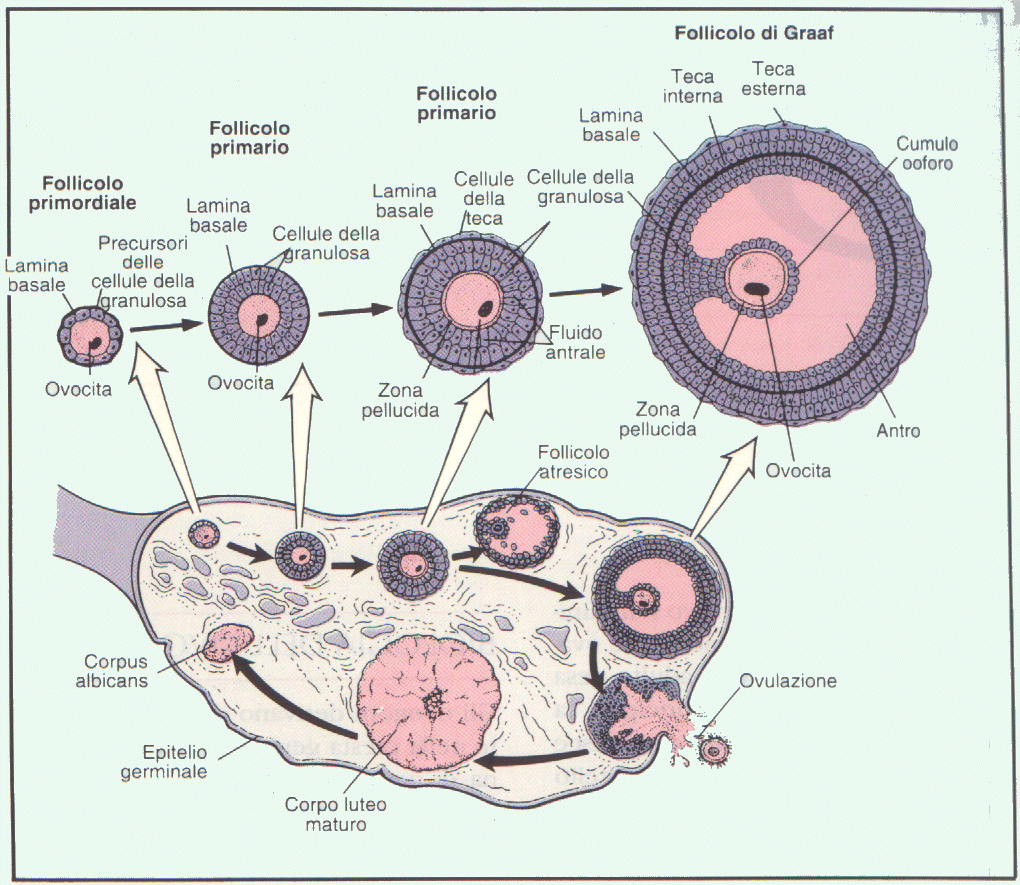 Gli estrogeni favoriscono processi di crescita e rigenerazione dell’endometrio: si arriva ad uno spessore di 6-8mm nel 14°giorno (strato funzionale) e favoriscono la formazione di dotti galattofori
Fase  preparativa ad un ipotetico impianto dell’ovulo fecondato nell’utero
Fase Luteinica
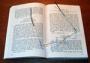 Il quattordicesimo giorno l’estradiolo è al massimo livello di concentrazione ed inizia l’ovulazione
Durante l’ovulazione il follicolo ormai maturo scoppia liberando l’ovulo che verrà accolto nella tuba uterina
Nei giorni seguenti il follicolo scoppiato si trasforma in CORPO LUTEO
Il corpo luteo secerne il progesterone la cui concentrazione aumenta nella seconda metà del ciclo, mentre quella dell’estradiolo diminuisce
Il progesterone trasforma l’endometrio in una rete altamente vascolarizzata
In assenza di fecondazione il corpo luteo regredisce insieme al progesterone e agli estrogeni. Le arterie che irrorano la mucosa si restringono con minore apporto di sangue e ricomincia il ciclo
Effetto degli steroidi sessuali sull’endometrio
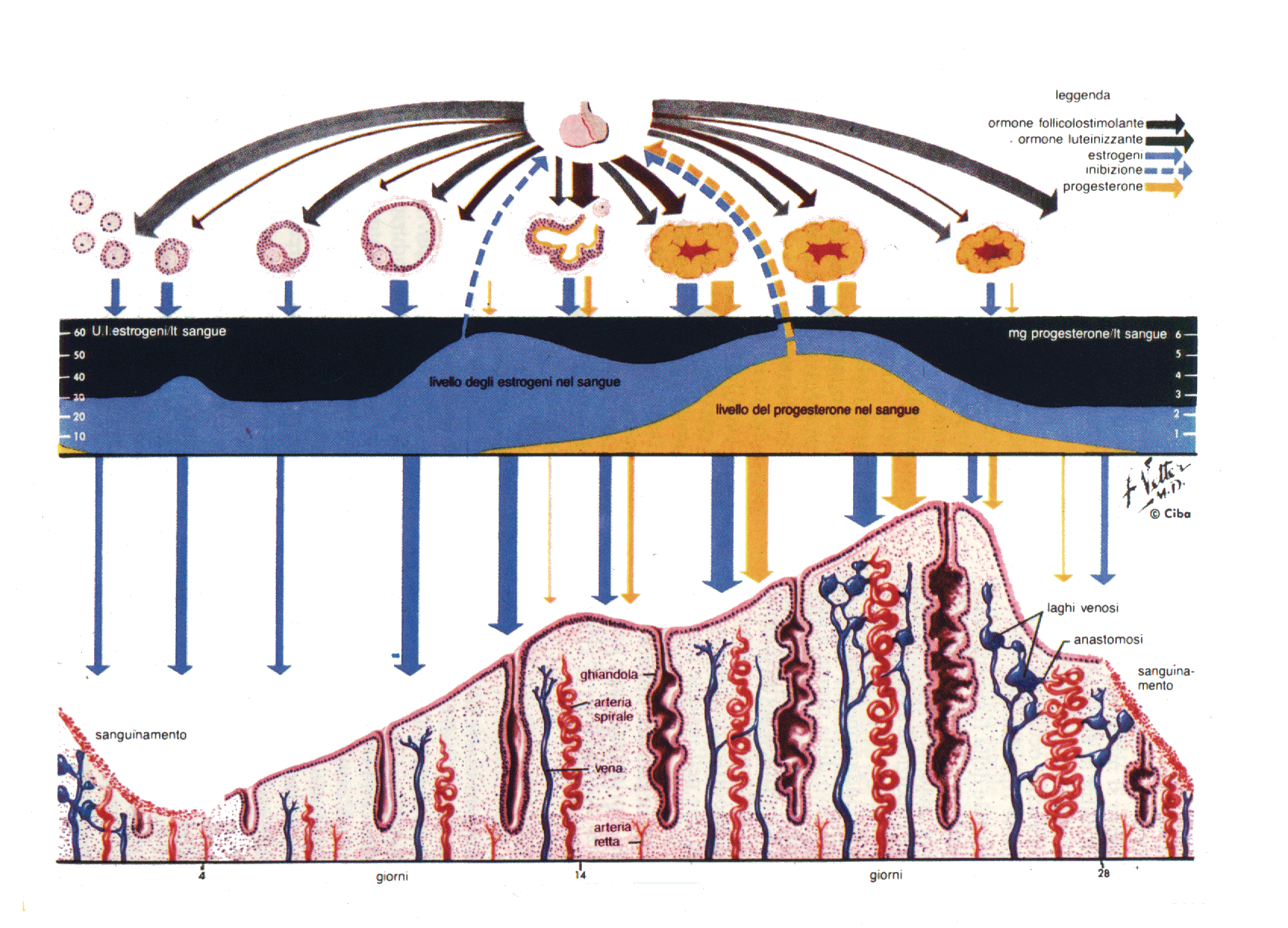 Attuazione delle diverse fasi è regolata anche dalla produzione di
ORMONI NON STEROIDEI
GnRH (fattore di rilascio delle gonadotropine) 
LH (ormone luteinizzante)
FSH (ormone follicolostimolante)
hCG (gonadotropina corionica)
inibina
attivina
relaxina
prolattina
ossitocina
Regolazione ormonale a retroazione- Feedback
Le CELLULE NERVOSE IPOTALAMICHE liberano FATTORI DI RILASCIO (peptidici) che diffondono nella porzione anteriore della ghiandola pituitaria o adenoipofisi.
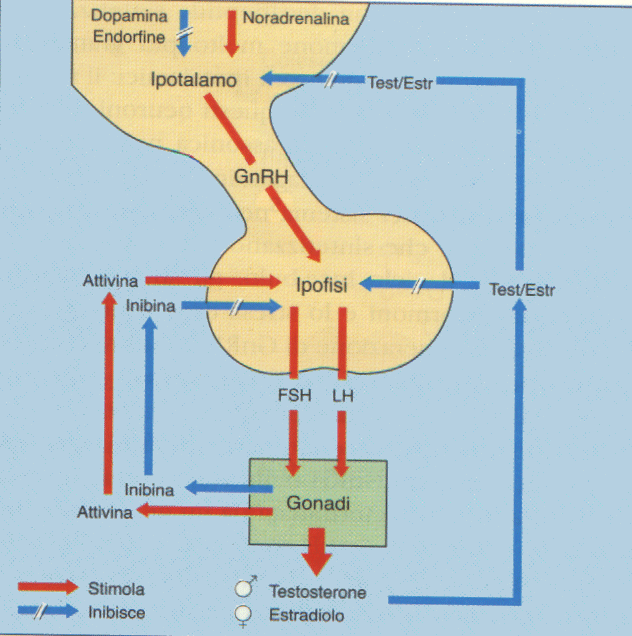 L’Adenoipofisi rilascia l’ORMONE FOLLICOLO STIMOLANTE (FSH)  grazie al quale il follicolo aumenta di dimensione secernendo ESTROGENI
Gli ESTROGENI agiscono sull’ipotalamo per ridurre le secrezioni dei fattori di rilascio e sull’adenoipofisi direttamente per INIBIRE LA LIBERAZIONE DI FSH
FEEDBACK NEGATIVO
La secrezione ipofisaria di FSH DIMINUISCE e viene SECRETO l’ ORMONE LUTEIZZANTE o LH il quale conduce al completamento e maturazione e al rilascio dell’uovo, trasformando il follicolo in un organo endocrino secernente il PROGESTERONE, detto Corpo luteo
Regolazione ormonale a retroazione- Feedback
Il PROGESTERONE induce un ulteriore accrescimento dell’endometrio
NEL CORSO DELLA GRAVIDANZA si ha un  meccanismo a feedback positivo che mantiene elevato il livello di progesterone, mantenendo inalterata e altamente vascolarizzata la parete dell’utero
IN ASSENZA DI GRAVIDANZA il corpo luteo degenera, gli estrogeni ed il progesterone circolanti diminuiscono conducendo alla degenerazione dell’endometrio e all’instaurarsi della mestruazione
Il livello di progesterone alto è mantenuto dala secrezione da parte dell’embrione della GONADOTROPINA CORIONICA (HCG) che si attua dalle fasi iniziali dell’impianto nell’utero
Meccanismo azione pillola contraccettiva
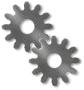 Inibisce il sistema ipotalamo-ipofisario
Altera la composizione del muco cervicale
Altera il normale susseguirsi delle modificazioni                              dell'endometrio uterino per cui l’embrione non riuscirebbe ad annidarsi nell’utero
Modifica la motilità delle tube di Falloppio ed impedisce il passaggio degli spermatozoi
QUESTE DUE ULTIME MODALITA’ FANNO INSERIRE LA PILLOLA ESTROPROGESTINICA NEI MECCANISMI ABORTIVI
APPLICAZIONI
Controllo delle nascite
Problemi endocrini e ginecologici:
 irregolarità mestruali, 
 amenorrea primaria e secondaria, 
 sindrome dell'ovaio policistico, 
 sindrome premestruale e mestruale dolorosa
ATTENZIONE!
VERIFICARE l'efficacia nonché l'innocuità periodicamente con l'esecuzione di alcuni esami del sangue e anche strumentali: 
funzionalità epatica 
prove di coagulazione, 
emocromo, 
glicemia,  
quadro lipidico, 
esame urine, 
controllo del peso e della pressione arteriosa
controllo delle funzioni cardiocircolatorie nelle donne più mature.
PILLOLA COMBINATA
MINIPILLOLA (pop)
Bassissimo contenuto di estrogeni
Concentrazione variabile di estrogeni e progestinici
LA PILLOLA OGGI
LA PILLOLA DEL MESE DOPO
LA PILLOLA DEL GIORNO DOPO
IL CEROTTO TRANSDERMICO
PILLOLA COMBINATA MONOFASICA
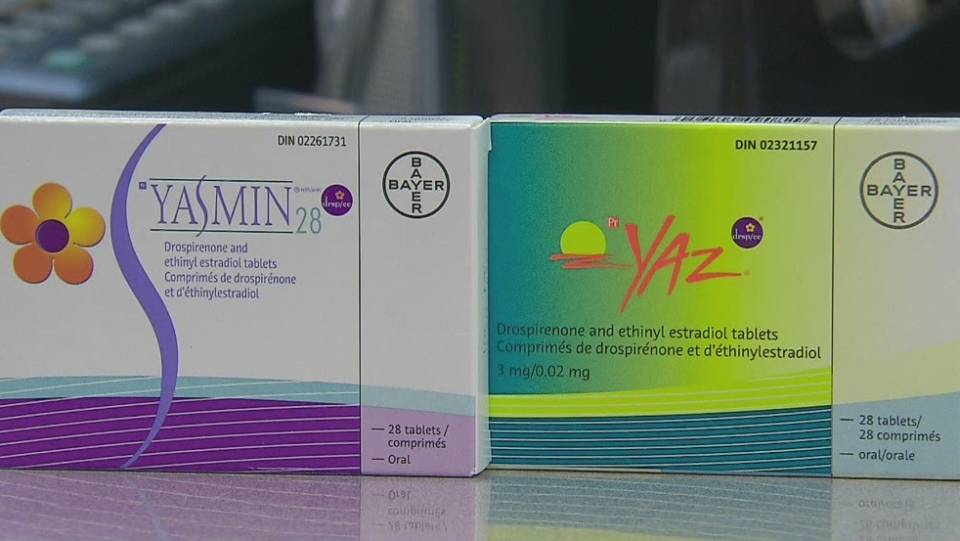 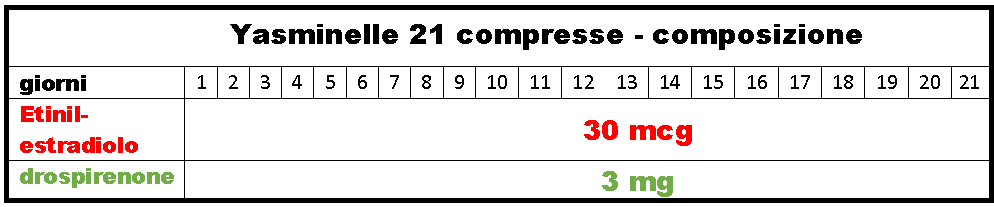 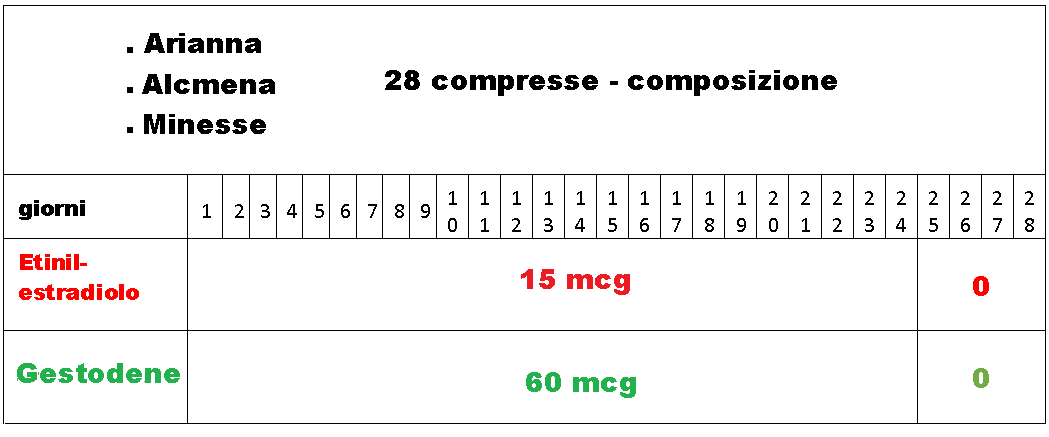 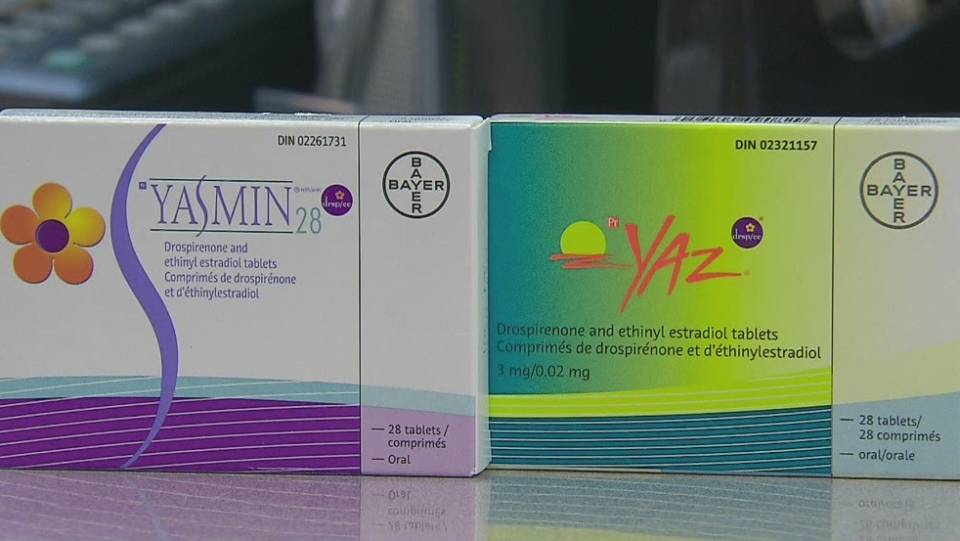 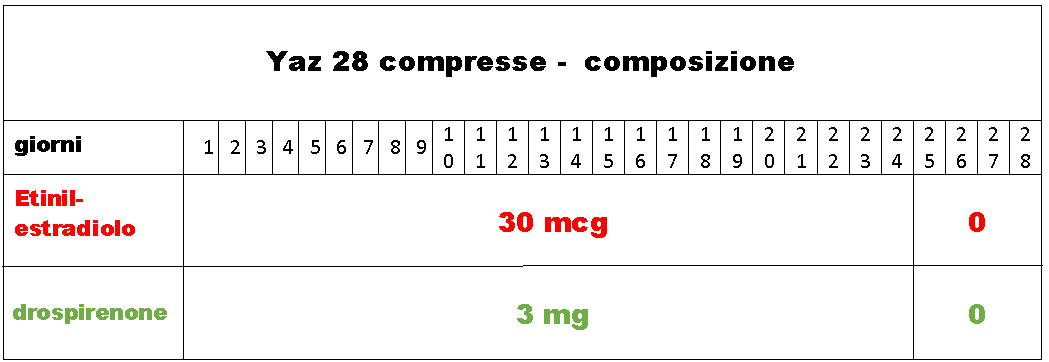 Costituita da estrogeni e progestinici in associazione e in dosaggi fissi per 21, 22 o 24 gg con intervalli rispettivamente di 7,6 e 4 giorni fra una confezione e l’altra. 
Alcune specialità per semplificare,  presentano blister di 28 cpr ma le ultime 4 pillole sono placebo; ovviamente non richiedono intervalli fra una confezione e l’altra (Alcmena 28 cpr, Arianna 28 cpr, Minesse 28 cpr, Yaz 28 cpr, Yasminelle 21 cpr, Estinette 21 cpr, Diane 21 cpr, Lybella 21 cpr, Miranova 21 cpr, Harmonet 21 cpr, Loette 21 cpr).
PILLOLA COMBINATA MONOFASICA
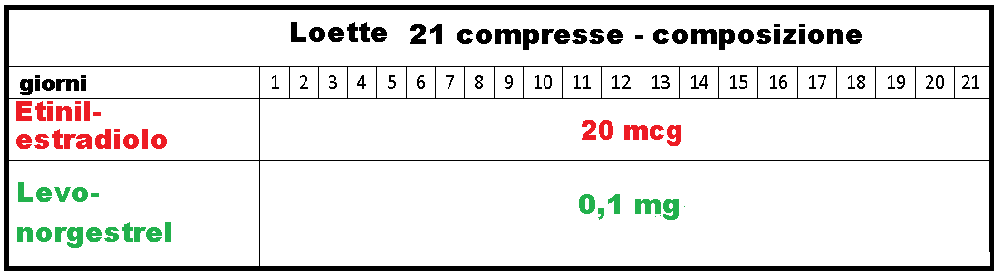 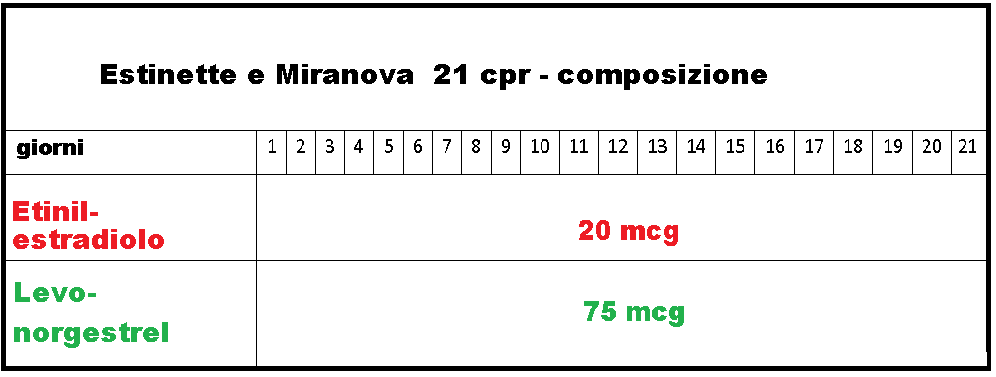 PILLOLA COMBINATA SEQUENZIALE
Associazione di un estrogeno (es. Etinilestradiolo) + progestinico in dosaggi che cercano di mimare le variazioni sieriche del ciclo naturale.  
La sequenziale in genere ha dosaggi più bassi rispetto alla monofasica ma l’efficacia e gli effetti collaterali sono più o meno simili. 
POCO USATA come anticoncezionale vero e proprio in quanto non inibisce l’ovulazione regolarmente e determina a carico dell’endometrio fasi successive assai vicine a quelle fisiologiche. Ha un impiego nella terapia climaterica e nella regolazione di flussi mestruali come terapia sostitutiva.
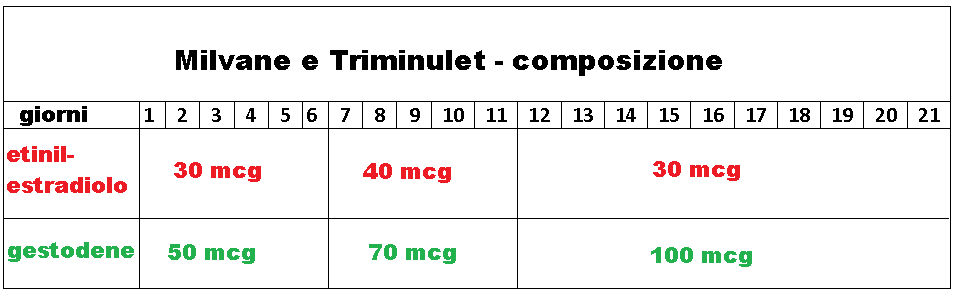 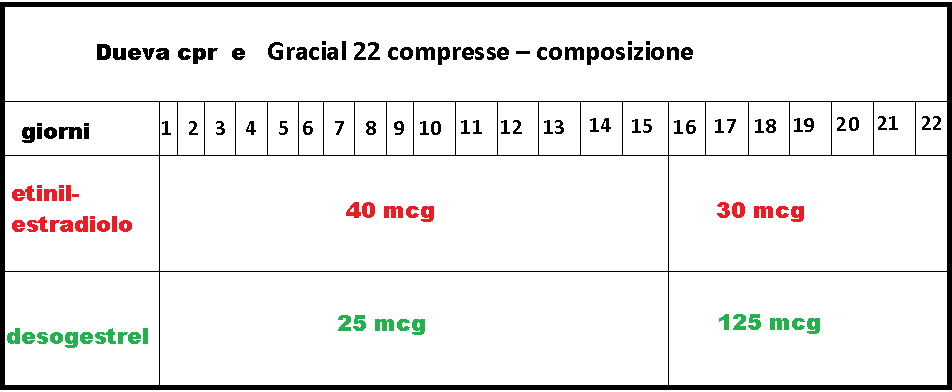 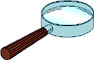 CONTROINDICAZIONI PILLOLA
La Pillola è controindicata per donne con una storia personale o familiare di:
Angina pectoris
 Coaguli di sangue
 Noduli al seno o malattie fibrocistiche dei seno
 Cancro, riconosciuto o sospettato, del seno o degli organi di riproduzione
 Fumo
 Depressione
 Diabete
 Epilessia  
 Tumori fibrosi dell'utero
 Malattie alla vescica o calcoli biliari
 Malattie al cuore o ai reni
 Pressione sanguigna alta
 Colesterolo o trigliceridi alti
Tumori al fegato
 Emicranie o mal di testa ricorrenti
 Sclerosi multipla
 Obesità
 Malattie pericolose in gravidanza, come ittero, herpes,
 Gravidanza riconosciuta o sospetta
 Epatite ricorrente o attiva
 Perdite vaginali inconsuete
 Vene varicose (grandi, gonfie o molli)
 Cicli mestruali molto irregolari 
 Donne che stanno allattando
CONTROINDICAZIONI PILLOLA
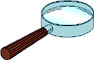 Effetti Collaterali Gravi della Pillola:

Disturbi del metabolismo sangue-zucchero 
 (diabete o l'ipoglicemia)
 Possibilità di ictus (aumenta con l'età e la durata dell'uso della pillola)
 Ipertensione
Maggior rischio di coaguli di sangue
Maggior rischio di calcoli alle vie urinarie
Maggior rischio di tumori al fegato (con l'aumento della durata dell'uso della pillola)
Osteoporosi
 Cancro dell'endometrio, utero, ovaie, fegato e polmoni
Aumento gravidanze extrauterine
Forti probabilità di un più rapido sviluppo di tumori preesistenti e progressione verso il cancro di cellule anomale
Aumento da tre a sei volte dì rischio di infarto (a seconda dell'età). 
 Melanomi
CONTROINDICAZIONI PILLOLA
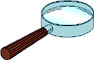 Effetti collaterali considerati “lievi”

 Emorragie improvvise
 Diminuita funzionalità dei sistema immunitario
 Disturbi del fegato
 Problemi agli occhi, vista doppia, infiammazione
 Crescita di peli in faccia e sul corpo
 Ritenzione di liquidi e gonfiori
 Perdita di capelli
 Febbre da fieno, asma, prurito
 Perdita della libido
 Emicranie
 Nausea
 Disordini psicologici ed emotivi, depressione, cambiamento di umore
 Secrezioni dal seno
 Aumento di peso
 Infezione sistematica da Candida
 Infezione dell'apparato urinario
 Perdite vaginali, compresa una maggiore tendenza alle infiammazioni
 Vene varicose
PILLOLA E STERILITA’
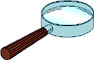 Si ha il blocco del ciclo riproduttivo femminile
In realtà non si hanno mestruazioni, ma PERDITE DA PRIVAZIONE perché gli ormoni non vengono presi per sette giorni del ciclo
Conseguenza
Può arrivare segnalazione al cervello di cancellare l’ovulazione: si consiglia l’interruzione ciclica della pillola
Danneggiamento ovaie
PILLOLA E MALATTIE SESSUALMENTE TRASMESSE
La pillola non è in grado di fare effetto barriera e proteggere da alcune malattie
CONTROINDICATI (ASSOLUTO)
• allattamento al seno meno 6 di settimane dopo il parto 
• fumo più di 15 sigarette più di 35 anni di età 
• obesità: BMI1 maggiore o uguale a 40 • cardiopatia ischemica 
• ictus cerebrale 
• valvulopatia cardiaca complicata (ipertensione polmonare, fibrillazione atriale, pregressa endocardite batterica subacuta) 
• pa (pressione arteriosa) ≥ 160/95 mm hg 
• ipertensione con danno vascolare
 • trombosi venosa profonda / embolia polmonare pregressa o in atto 
• interventi di chirurgia maggiore con immobilizzazione prolungata
 • emicrania con sintomi neurologici focali 
• diabete con complicazioni vascolari o di durata > 20 anni 
• carcinoma mammario in atto
 • cirrosi scompensata
 • epatiti virali in atto 
• tumori epatici benigni e maligni
INTERAZIONE PILLOLA CONTRACCETTIVA CON ALCUNI FARMACI
Antidepressivi triciglici 
Possibile tossicità dell'antidepressivo.
Fans (analgesici, antinfiammatori) 
Non è descritta interferenza.
Caffeina 
Possibile tossicità per ridotto metabolismo (in caso di alte dosi e uso prolungato).
Benzodiazepine (ansiolitici) 
Possibile tossicità per ridotto metabolismo, non riduzione dell'effetto contraccettivo.
Tetracicline (antibiotici) 
Ridotto effetto contraccettivo, usare un metodo di barriera.
penicilline (antibiotici) 
Ridotto effetto contraccettivo, usare un metodo di barriera.
Lassativi 
Possibile ridotto assorbimento, considerare l'uso di un metodo di barriera.
Metildopa (antipertensivo) 
Ridotto effetto antipertensivo
Teofillina (broncodilatatore) 
Ridotto metabolismo della Teofillina
Narcotici (morfino-simili) 
Possibile ridotto effetto della morfina
Vitamina C 
Aumenta l'effetto contraccettivo, possibile tossicità assumendo 1 grammo al giorno.
Retinoidi (antiacne) 
Segnalate gravidanze indesiderate. Usare metodo di barriera. Farmaci dannosi in gravidanza.
PILLOLA DEL GIORNO DOPO
Levonorgestrel: progestinico
Meccanismo d’azione
Ha 2 meccanismi d’azione, in base al momento del ciclo in cui viene assunta (ideale prima dell’ovulazione, perché se il rapporto ha avuto luogo ad ovulazione già avvenuta la pillola non funziona perchè non può impedire l'impianto dell'ovulo fecondato)
Meccanismo principale è l’alterazione della parete interna dell’utero (endometrio), che diventa così incapace di ospitare un eventuale embrione. Si tratta quindi di un aborto di tipo chimico, in uno stadio molto precoce.Meccanismo secondario è il blocco dell’ovulazione, ma solo se l’assunzione del farmaco è avvenuta nei giorni precedenti l’ovulazione.
PILLOLA DEI  5 GIORNI DOPO
Principio attivo = uliprfistal acetato, agisce in modo diverso dal levonorgestrel; è un modulatore selettivo del recettore del progesterone (Selective Progesterone Receptor Modulator o SPRM) derivato dal 19-norprogesterone. Il meccanismo d’azione primario come contraccettivo d’emergenza consiste nel ritardare o inibire l’ovulazione (funziona anche con alti livelli di LH).
E’ diversa dalla “pillola del giorno dopo” per il fatto che i due preparati hanno una diversa efficacia, che si traduce in una differente percentuale di gravidanze attese: senza nessun contraccettivo saranno 55 su 1000, con levonorgestrel (pillola del giorno dopo) saranno 25 su 1000, con ulipristal acetato (pillola dei cinque giorni dopo) 9 su 1000.
I contraccettivi d’emergenza ormonali
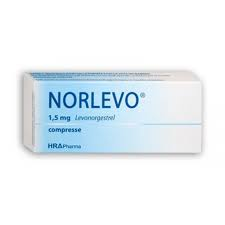 Pillola del  giorno dopo
Pillola dei 5 giorni
contraccettivo d’emergenza=  un metodo contraccettivo “in grado di fornire alla donna un mezzo privo di rischio per prevenire una gravidanza indesiderata dopo un rapporto sessuale non protetto, o in caso di fallimento del metodo contraccettivo” (WHO 2005)
RU-486 o PILLOLA DEL MESE DOPO
(mifepristone)
Causa un aborto di tipo chimico ed è efficace nelle prime settimane della gravidanza, non nei primi giorni come la pillola del giorno dopo.
Meccanismo d’azione
Antagonista del progesterone SI LEGA AI SUOI RECETTORI

 Produce distacco dell’embrione e cessazione di produzione di hCG

 Il corpo luteo cessa la sua produzione di progesterone. 

 Le contrazioni uterine non sono più inibite e l’embrione viene espulso
OGGI E’ IN VENDITA IN ITALIA
Pillola abortiva ru486, non un medicinale da farmacia
Sono unicamente le strutture ospedaliere, tramite personale preparato, a poter somministrare la suddetta pillola. Vi è inoltre l’obbligo di ricovero dal momento in cui viene assunta, fino all'accertata interruzione di gravidanza. In farmacia la pillola abortiva non è dunque disponibile, l’interruzione infatti, come si è detto, avviene, come per l'aborto chirurgico, in ospedale.

A cambiare sono semplicemente le modalità, perché in questo caso non è necessario praticare alcun intervento chirurgico. Inoltre, come per l'interruzione tramite intervento chirurgico, in caso di minorenni, sarà indispensabile l’autorizzazione dei genitori.
CEROTTO TRANSDERMICO
I principi attivi presenti nella formulazione sono ormoni, un estrogeno (etinilestradiolo) e un progestinico (norelgestromin)
Queste sostanze sono liberate dalla matrice del cerotto e passano attraverso la pelle fino a raggiungere il sangue.
Meccanismo d’azione
Medesimo dei contraccettivi orali tradizionali:
  il blocco dell’ovulazione e la contemporanea alterazione dell’ambiente vaginale e uterino che viene reso inadatto alla fecondazione
VANTAGGI
SVANTAGGI
Efficacia ridotta in donne con peso corporeo superiore ai 90 kg
 Efficacia ridotta se applicato su zone ricche di adipe
 Facile distacco
 Visibilità specie d’estate
 Irritazioni
 Smaltimento in appositi contenitori
Efficaci quanto la pillola
 Applicazione settimanale
 Efficace anche in episodi di malassorbimento
 Servizio “Ricorda”
NON PUO’ ESSERE APPLICATO A CHI NON PUO’ USARE LA PILLOLA
Rischi ed effetti indesiderati?
Sono stati descritti effetti indesiderati dei COC (come aumento di peso e ritenzione di liquidi, nausea, dolenzia mammaria, mal di testa ecc.). Gli studi sulla reale incidenza di questi effetti indesiderati sono limitati, soprattutto nelle donne che assumono contraccettivi di moderna concezione. Per quanto attiene il peso corporeo, recenti revisioni scientifiche non hanno evidenziato un significativo aumento con l’uso di contraccettivi ormonali. 
Gli studi sul rapporto fra utilizzo di COC e rischio di tumori hanno evidenziato sia incrementi di rischio sia effetti protettivi. Potrebbe esserci un aumento del rischio di cancro della cervice uterina (che aumenterebbe con la durata d’uso oltre i 10 anni) ed è pertanto raccomandata l’esecuzione del PAP test dopo l’inizio dei rapporti sessuali, dai 25 anni in poi con le cadenze previste dagli screening regionali. 
I risultati degli studi sul COC e carcinoma della mammella sono più controversi: l’eventuale incremento di rischio è verosimilmente molto piccolo e si annulla dopo 10 anni dall’interruzione. L’uso di COC ha un dimostrato effetto protettivo nei confronti del rischio di cancro dell’endometrio e dell’ovaio, che risulta quasi dimezzato con il loro uso e la cui riduzione permane per molti anni dopo l’interruzione della contraccezione.
I tassi di incidenza e di mortalità per tutte le malattie cardiocerebrovascolari - ictus, infarto del miocardio (IMA), tromboembolismo (TromboEmbolia Venosa-TEV o Trombosi Venosa Profonda-TVP) - in donne di età riproduttiva sono molto bassi. Qualsiasi incidenza o mortalità aggiuntiva per malattia cardiovascolare, attribuibile a contraccettivi orali, è molto piccola se le utilizzatrici non fumano e non hanno altri fattori di rischio cardiovascolare. L’aumento del rischio d’infarto del miocardio acuto (IMA) con l’uso di contraccettivi ormonali è verosimilmente modesto nelle non fumatrici, mentre aumenta nelle donne che fumano. Anche l’aumento del rischio assoluto di ictus associato all’uso di COC è probabilmente molto basso; i COC sono considerati fra i fattori che probabilmente aumentano il rischio di ictus, ma che al momento non appaiono completamente documentati. L’assunzione di contraccettivi ormonali si associa ad un aumento del rischio di trombosi venosa profonda, che nelle donne in età fertile (15-44 anni) che non li assumono è di 5 episodi su 100.000 donne/anno, mentre per le donne che assumono contraccettivi ormonali di 2° e 3° generazione è rispettivamente di 15 episodi su 100.000 donne/anno e di 25 episodi su 100.000 donne/anno. Il rischio è aumentato nelle donne con predisposizione alla ipercoagulabilità del sangue (diatesi trombofilica).
2.02.2016:  Uno studio legale di Treviso ha querelato la Bayer, produttrice di Yasmin, Yaz e Yasminelle, sostenendo che queste pillole, tutte tre contenenti il drospirenone, avrebbero causato diversi casi di tromboembolia  venosa nelle donne che le usavano.18.01.2016: 100 donne iscritte all’associazione Salute e Diritto che hanno denunciato presso la Procura di Torino l’azienda farmaceutica Bayer per lo stesso motivo.
L’accusa: Queste pillole anticoncezionali sono cosiddette combinate perché all’azione dell’ormone estrogeno, l’etinilestradiolo, associano quello di un ormone progestinico. Ed è proprio il drospirenone, utilizzato per esempio in Yasmin e Yaz, a trovarsi sul banco degli imputati.
Negli Stati Uniti la Bayer ha già transato 651 cause avviate da donne vittime di episodi tromboembolici arrivando a pagare in tutto circa 142 milioni di dollari in rimborsi.
Il caso della Francia. In effetti l’accusa non è nuova. La prima a sollevare l’allarme su questi anticoncezionali era stata quasi tre anni fa l’Agenzia nazionale per la sicurezza dei medicinali francese chiedendo l’intervento dell’EMA.

Il parere dell’EMA. Intervenuta su sollecitazione della Francia, l’Ema nel parere dell’ottobre 2013 ha confermato il rapporto positivo beneﬁci/rischi (il prerequisito per tenere in commercio un farmaco) di queste pillole: in pratica per l’agenzia europea i benefici dei contraccettivi orali superano di gran lunga il rischio di effetti indesiderati gravi nella maggior parte delle donne. Nello stesso tempo, però, l’Ema ha riconosciuto una maggiore probabilità, quasi il doppio (si passa da 2 a 4 casi ogni 10.000 pazienti), di restare vittima di tromboembolia nelle donne che assumono le pillole di terza e quarta generazione rispetto a quelle che utilizzano le pillole a base di levonorgestrel.
Gestodene, desogestrel, drospirenone, dienogest, chlormadinone – sono ormoni progestinici più potenti con minor azione androgenica e minori effetti sul metabolismo delle lipoproteine che, in combinazione con l’elemento estrogeno, caratterizzano le pillole di terza e quarta generazione e sono stati sottoposti ad indagine della Commissione di farmacovigilanza dell’Agenzia europea del farmaco (PRAC) insieme ad altri ormoni progestinici che compongono cerotti (norelgestromin) e anello vaginale (etonogestrel).
ESITO:
Il messaggio è chiaro: “Il rischio di trombosi venosa associato ai contracettivi può essere ridotto con la scelta di una pillola che contenga la dose di estrogeni più bassa possibile e un progestinico come il levonorgestrel”.
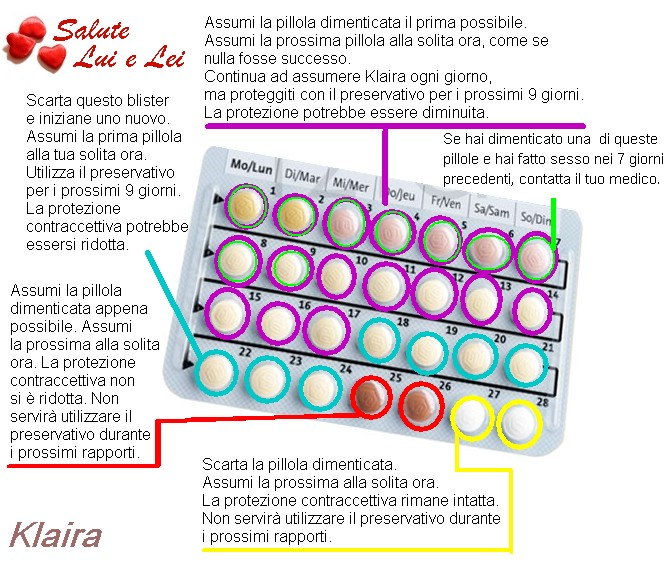 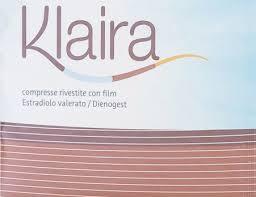 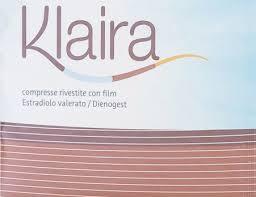 Klaira è un contraccettivo orale quadrifasico contenente dosi scalari (decrescenti) di estradiolo e (crescenti) di dienogest, un progestinico derivato del norestisterone dotato di attività antiandrogenica. Come largamente pubblicizzato, si tratta della prima e unica pillola contenente un estrogeno “naturale”, ma questa caratteristica si traduce solo in un costo più alto.
 Sulla base dei pochi dati pubblicati e delle informazioni disponibili, non appare infatti migliore delle altre associazioni estro-progestiniche né sotto il profilo della efficacia contraccettiva che della tollerabilità.
Nasce da esigenze sociali
La pillola è una combinazione di estrogeni e progestinici
Impatto ambientale, nuovi equilibri
CONCLUSIONI
Evoluzione della pillola: minipillola, combinata, del giorno dopo…
La donna deve essere continuamente monitorata attraverso esami clinici
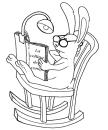 Applicazioni nella contraccezione e  per problemi ginecologici e endocrini
Numerosi effetti collaterali sia gravi che lievi